金融服务师认证培训
贷前申请受理和调查
2
目录
CONTENTS
3
融资操作基础知识
1
贷款分析
4
贷后风险
借款人的贷后监控 贷后管理 贷款风险的分类
借款人、借款需求的匹配
借款需求的分析 
贷款环境的分析 
客户分析
信用评级
资产评估
公司信贷基础与种类
公司信贷的主要产品类型
公司信贷基础与种类
公司信贷基础
Basic knowledge of corporate credit
什么是公司信贷
公司信贷是指以银行为提供主体，以法人和其他经济组织等非自然人为接受主体的资金借贷或信用支持活动，主要包括贷款、担保、信用证、信贷承诺等。
公司信贷的基本要素
交易对象：银行
关于5大类银行基本知识
国有6大行：国有银行，即国家拥有的银行，是指由国家（财政部、中央
汇金公司） 直接管控的大型银行。比如：中国工商银行、中国农业银行、
中国银行、中国建设银行、交通银行、中国邮政储蓄银行。

股份制商业银行：由国资委和地方政府联合出资的股份制商业银行。比
如：招商银行、上海浦发银行、中信银行、中国光大银行、华夏银行、中
国民生银行、广发银行、兴业银行、平安银行、恒丰银行、浙商银行、渤
海银行。
公司信贷的基本要素主要包括交易对象、
信贷产品、信贷金额、信贷期限、贷款利率、
还款方式、担保方式和约束条件
公司信贷的基本要素
交易对象：银行
区域性商业银行：城市商业银行是在中国特殊历史条件下形成的，是中央
金融主管部门整肃城市信用社、化解地方金融风险的产物。比如：北京银
行、天津银行、河北银行、江苏银行、厦门国际银行、湖北银行、四川银
行、西安银行、海南银行等等。
农村商业银行：简称：农商银行，是由辖内农民、农村工商户、企业法人
和其他经济组织共同入股组成的股份制的地方性金融机构。比如：北京农
商银行、上海农商银行、天津农商银行、广州农商银行武汉农商银行、长
春农村商业银行等等。
公司信贷的基本要素主要包括交易对象、
信贷产品、信贷金额、信贷期限、贷款利率、
还款方式、担保方式和约束条件
公司信贷的基本要素
交易对象：银行
互联网银行：是指借助现代数字通信、互联网、移动通信及物联网技术。
互联网银行可以吸收存款，可以发放贷款，可以做结算支付。比如：江苏
苏宁银行、微众银行、网商银行、新网银行、亿联银行、众邦银行、中关
村银行、福建华通银行
公司信贷的基本要素主要包括交易对象、
信贷产品、信贷金额、信贷期限、贷款利率、
还款方式、担保方式和约束条件
公司信贷的基本要素
交易对象：信贷产品
信贷产品是指特定查要素组合下的信贷服务品种，主要包括贷款、承兑、保函、信用证等。
传统贷款（也叫线下贷款，指通过银行等，在实际生活中提交贷款申请）
网上贷款（也叫在线贷款，指在网上进行贷款提交申请）即P2P金融贷款。
P2P的建立就是为筹资者和投资者之间而生。与传统的贷款相比，互联网金融可以避免非法集资、坏账、跑路等风险，且互联网金融没有固定的投资群体，可以有效的解决平台运营安全性，保障投资人的利益
手机移动贷款（指通过手机贷APP提交贷款申请，随时随地、灵活便捷）
什么叫做税贷：通过线上的产品风控模型结合贷款人企业向税务局每月缴纳的缴税金额，按照相应的放大倍数进行放大申请的一类贷款。
什么叫做票贷：通过线上的产品风控模型结合贷款人企业每年开具的增值税开票金额大小确定贷款额度。
公司信贷的基本要素主要包括交易对象、
信贷产品、信贷金额、信贷期限、贷款利率、
还款方式、担保方式和约束条件
交易对象：信贷金额、期限、贷款利率、还款方式
信贷金额是指银行向借款人提供的以货币计量的信贷产品数额
信贷期限有广义和狭义两种，广义的信贷期限是指银行承诺向借款人提供以货币计量的信贷产品的整个期间 ，即从签订合同到合同结束的整个期间。狭义的信贷期限是指从具体信贷产品发放到约定的最后还款或清偿的期限。
贷款的利率是指一定期限内利息与贷款资金总额的比率，是贷款价格的表达形式。即：利率=利息额/贷款本金；利率分为日利率、月利率、年度利率。
还款方式一般分为以下六种。
（1）等额本息还款：即贷款的本金和利息之和采用按月等额还款的一种方式。住房公积金贷款和多数银行的商业性个人住房贷款都采用了这种方式。这种方式每月的还款额相同；
（2）等额本金还款：即借款人将贷款额平均分摊到整个还款期内每期（月）归还，同时付清上一交易日到本次还款日间的贷款利息的一种还款方式。这种方式每月的还款额逐月减少；
（3）按月付息到期还本：即借款人在贷款到期日一次性归还贷款本金〔期限一年以下（含一年）贷款适用〕，贷款按日计息，利息按月归还；
公司信贷的基本要素
公司信贷的基本要素主要包括交易对象、
信贷产品、信贷金额、信贷期限、贷款利率、
还款方式、担保方式和约束条件
公司信贷的基本要素
（4）提前偿还部分贷款：即借款人向银行提出申请，可以提前偿还部分贷款金额，一般金额为1万或1万的整数倍，偿还后此时贷款银行会出具新的还款计划书，其中还款金额与还款年限是发生变化的，但还款方式是不变的，且新的还款年限不得超过原贷款年限
（5）提前偿还全部贷款：即借款人向银行提出申请，可以提前偿还全部贷款金额，偿还后此时贷款银行会终止借款人的贷款，并办理相应的解除手续。
（6）随借随还：借款后利息是按天计算的，用一天算一天息。随时都可以一次性结清款项无须违约金。
公司信贷的基本要素主要包括交易对象、
信贷产品、信贷金额、信贷期限、贷款利率、
还款方式、担保方式和约束条件
公司信贷的种类
公司信贷的种类
人民币货款
外汇货款
按货币种类分类
人民币是我国的法定货币，以人民币为借贷货币的货款成为人民币货款。
以外汇为借贷货币的贷款称为外汇货款。现有的外汇货款币种有美元、港元、日元、英镑和欧元。
公司信贷的种类
01
按贷款期限划分
02
短期贷款
短期贷款是指贷款期限在1年以内（含1年）的贷款
03
中期贷款
中期贷款是指贷款期限在1年以上（不含1年）5年以下（含5年）的贷款
长期贷款
长期贷款是指贷款期限在5年以上（不含5年）的贷款
公司信贷的种类
按贷款经营模式划分
自营贷款
委托贷款
特定贷款
自营贷款是指银行以合法方式筹集的资金自主发放的贷款，其风险由银行承担，并由银行收回本金和利息。
委托贷款是指政府部门、企事业单位及个人等委托人提供资金、由银行（受托人）根据委托人确定的贷款对象、用途、金额、期限、利率等代为发放、监督使用并协助收回的贷款。
特定贷款是指国务院批准并对贷款可能造成的损失确定相应补救措施后责成银行发放的贷款。
公司信贷的种类
按贷款偿还方式划分
一次性还清贷款
分期偿还贷款
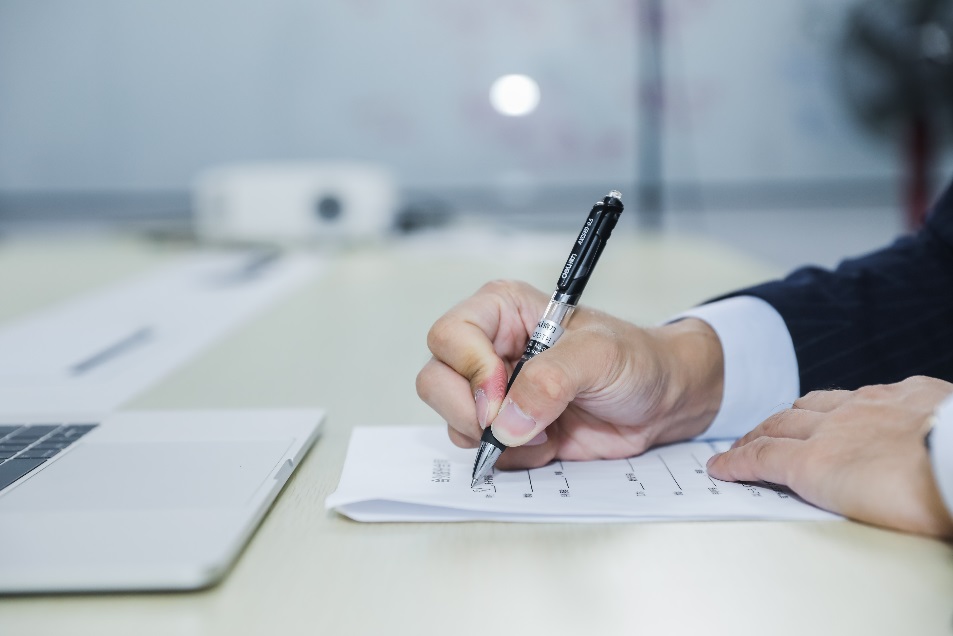 一次性还清贷款是指借款人在贷款到期时一次性还清贷款本息。短期贷款通常采取一次还清贷款的还款方式。
分期偿还贷款是指借款人与银行约定在贷款期限内分若干期偿还贷款本金。中长期贷款一般采用分期偿还方式。
公司信贷的种类
浮动利率贷款
固定利率贷款
按贷款利率划分
固定利率贷款是指在贷款合同签订时即设定好固定的利率，在贷款合同期内，借款人都按照固定的利率支付利息，不需要随行就市。
浮动利率贷款是指贷款利率在贷款期限内随市场利率或其他因素变化按约定时间和方法自动进行调整的贷款。
公司信贷的种类
按贷款有无担保划分
以借款人或第三人财产作为抵押物发放的贷款。如果借款人不按期还款，银行将行使抵押权，处理抵押物以收回贷款。
以借款人或第三人的动产或权利作为质押物发放的贷款。
以第三人承诺在借款人不能偿还贷款时，按约定承担一般保证责任或者连带保证责任而发放的贷款。银行一般要求保证人承担连带保证责任。
凭借借款人信誉发放的贷款。特点是不需要提供保证和抵押、质押等担保。信用贷款风险大，通常期限较短。
抵押贷款（有担保）
质押货款（有担保）
保证贷款（有担保）
信用贷款（无担保）
公司信贷的种类
按是否计入资产负债表划分
表外业务
表外业务主要包括“保证业务”、“银行承兑汇票业务”和“信用证业务”
保证业务：银行应申请人的请求，向受益人开立书面信用担保凭证，保证在申请人未能按双方协议履行其责任或义务时，由银行代其按照约定履行金额的某种支付或经济赔偿责任的信贷业务。
银行承兑汇票业务：银行接受出票人的付款委托，承诺在承兑汇票到期日对收款人或持票人无条件支付汇票金额的票据行为。
信用证业务：开证银行根据申请人的申请的申请并按其指示，向受益人开出书面承诺文件，承诺在符合信用证条件的情况下，凭规定的单据，向收益人支付一定金额或承兑的信贷业务。
表内业务
表内业务主要包括“贷款”和“票据贴现”
贷款：银行以一定利率和按期归还为条件，将货币资金使用权转让给其他资金需求者的信用活动。
票据贴现：银行应客户的要求，买进期末到付款日期的票据，并向客户收取一定的利息的业务。
谢谢观看